LO SCENARIO EUROPEO DELL’IMMIGRAZIONE :
POLITICHE SOCIALI E 
POLITICHE ANTIDISCRIMINATORIE
Dal libro “Immigrazione e servizio sociale “ di Elena Spinelli – p.2 cap.3, cap.4 e cap. 5
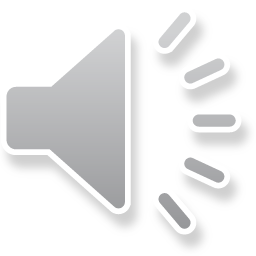 Gioia Battisti
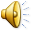 POLITICHE SOCIALI   IN UE– le contraddizioni
Due importanti contraddizioni causate dai vari trattati la prima data  da :
Aumento della libera circolazione – sia per la popolazione europea sia per gli immigrati regolari 
Drastica chiusura delle frontiere – politiche “difensive” – “Fortezza europea”
La seconda :
Carattere restrittivo 
Bisogno di immigrati per la popolazione
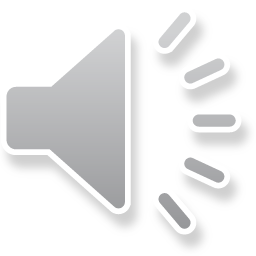 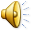 POLITICHE SOCIALI IN UE
Due tipi di immigrati : 
Interni all’Europa – con libera circolazione 
Extraeuropei 


Due modelli diversi di inclusione sociale :
Estensione dei diritti – come effetto naturale 
Diverso in ogni paese – può dipendere dalle caratteristiche dello straniero o del paese d’origine .
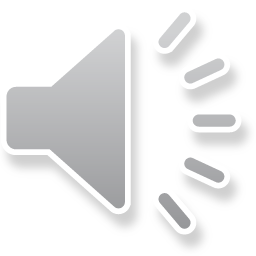 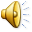 POLITICHE ANTIDISCRIMINATORIE IN UE
Convenzione internazionale delle nazioni unite del 1966 – contro discriminazione e razzismo.
Tre anni simbolici:
1997 – “anno contro il razzismo “ e istituzione dell’osservatorio.
1999 – art. 13 del trattato di Amsterdam.
2000 – Carta dei diritti fondamentali della UE e piano  d’azione comunitario.

Tre obiettivi: migliorare la conoscenza, capacità di prevenire e attaccare, promuovere e diffondere.
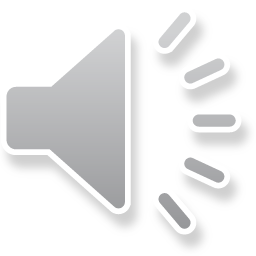 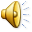 POLITICHE SOCIALI IN ITALIA – alcune leggi
Elenco le prime leggi emanate in Italia in materia di immigrazione: 

Legge del 30 dicembre 1986 n. 943 – trattamento e collocamento di lavoratori extracomunitari.
Legge 28 febbraio 1990 n.39 – asili politici, d’ingresso e di soggiorno.
D.g.l. n.489 del 1995 – diritto all’assistenza sanitaria a tutti gli stranieri regolari, irregolari e clandestini.
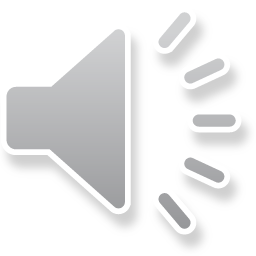 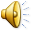 ORGANIZZAZIONE DEGLI ENTI LOCALI
Le regioni – competenza di indirizzo e programmatoria. 
Amministrazione comunale – organizzazione e erogazione servizi sociali.
Usl/asl – organizzazione servizi sanitari.
Per quanto riguarda gli immigrati le strutture d’intervento sono:
Gli uffici per gli stranieri comunali. 
Le organizzazioni no profit – rapporti tra oggetti pubblici e soggetti regolati da convenzioni.
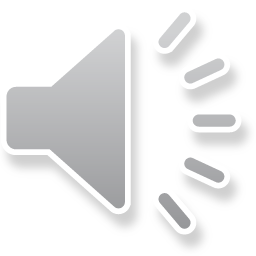 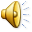 NASCITA UFFICI STRANIERI
ES. comune di Roma 
Anni ‘90 -“questione immigrati” 
Nel 1992 istituzione dell’ ufficio speciale d’immigrazione (usi) che seguiva 4 linee : accoglienza , infanzia e tutela famiglie , promozione lavorativa e promozione culturale.
I servizi che offriva : centri di accoglienza, centri diurni educativi, il servizio di mediazione linguistico culturale, servizi di consulenza per la donna e l’agenzia “chances”.
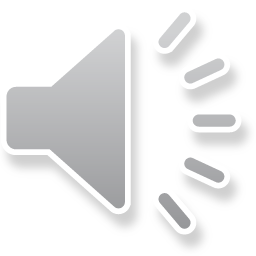 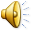 LEGGE 40/98
Disciplina sistematica.
Immigrato regolare = soggetto di obblighi e diritti.
Figura dello sponsor – persona che garantisce all’immigrato alloggio, mantenimento, e rientro in patria.
Centri di permanenza temporanea(cpt).
Piena integrità per immigrati regolari.
Minima integrità per immigrati irregolari.
“implementation deficit”- incapacità di applicazione della legge.
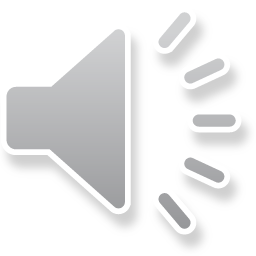 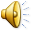 LEGGE 189/2002
Immigrato come lavoratore
Riduzione durata permesso di soggiorno(1 anno invece che 2). 
Riduzione periodo di permanenza (6 invece che 12 mesi ). 
Fondo politiche immigratorie nel fondo delle politiche sociali.
Detenzione massima nei cpt prorogata a 60 giorni.
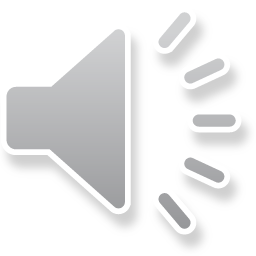 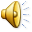 WELFARE, IMMIGRAZIONE E CITTADINANZA
Singoli sistemi di protezione sociale sorti per contrastare:
Povertà.
Disuguaglianze. 
Rischi predefiniti e/o sovraindividuali. 

Solidarietà sociale = solidarietà nazionale.

Assistenza = diritto del cittadino
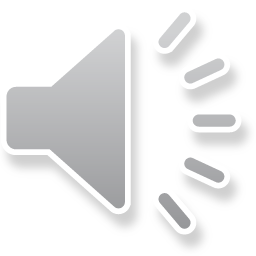 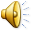 WELFARE, IMMIGRAZIONE E CITTADINANZA
In Italia - jus sanguinis: diritto di cittadinanza dato da una discendenza di sangue da cittadini italiani.
Due funzioni dello Stato:
Provvedere ai bisognosi ritenuti meritevoli.
Controllare i poveri immeritevoli.
Alle due categorie (meritevoli e non) si aggiunge anche la categoria “immigrati ingiustamente immeritevoli”.
“discriminazione istituzionale”- effetto discriminatorio delle procedure amministrative.
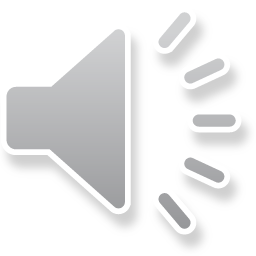 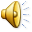